Planiranje u zdravstvenom odgoju
Ishodi učenja
nabrojati faktore o kojima ovisi planiranje u 
     zdravstvenom odgoju
 definirati poučavanje
 navesti dva pristupa u planiranju zdravstvenog
      odgoja
 objasniti pet koraka u planiranju
     zdravstvenoodgojne akcije
 opisati planiranje u sklopu procesa zdravstvene
      njege
Planiranje u zdravstvenom odgoju
najviša svrha → PROMJENA PONAŠANJA
zdravstveni odgoj/njega → UVIJEK planiran/a
Planiranje zdravstvenog odgoja
Najviša svrha → PROMJENA PONAŠANJA

Zdravstveni odgoj/njega → UVIJEK planiran/a
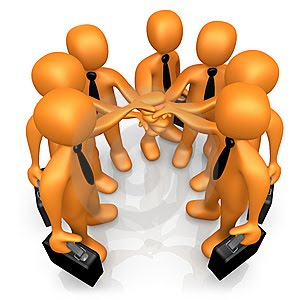 Faktori o kojima ovisi planiranje u zdravstvenom odgoju
koga poučavamo: pojedinac, mala grupa, velika grupa

sadržaj poučavanja

situacija u kojoj se poučava

ciljevi poučavanja
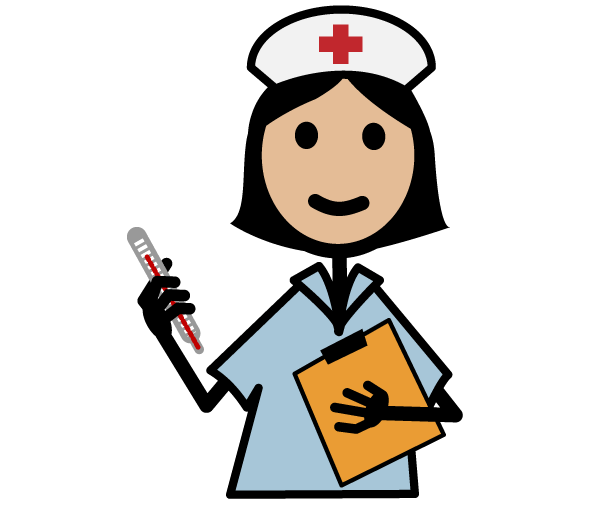 Poučavanje
Niz aktivnosti koje su oblikovane radi olakšavanja procesa učenja
olakšava učenje → NE MOŽE ga zamijeniti
poučavanje vs učenje
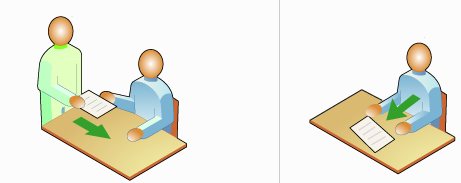 Planiranje u zdravstvenom odgoju
Zdravstveno odgojna akcija → ZDRAVI

U sklopu procesa zdravstvene njege → uglavnom BOLESNI
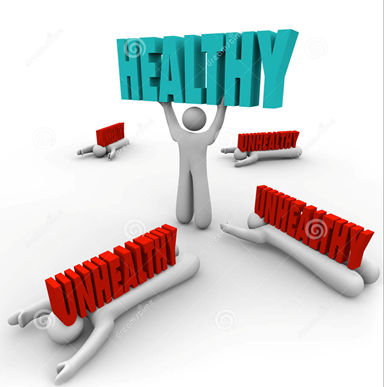 Zdravstveno odgojna akcija- koraci u planiranju zdravstveno odgojne akcije
određivanje PROBLEMA → prilagođuju se metode
PRIKUPLJANJE PODATAKA – postojeća zdravstvena situacija
određivanje CILJEVA → znanja važna i
         primjenjiva
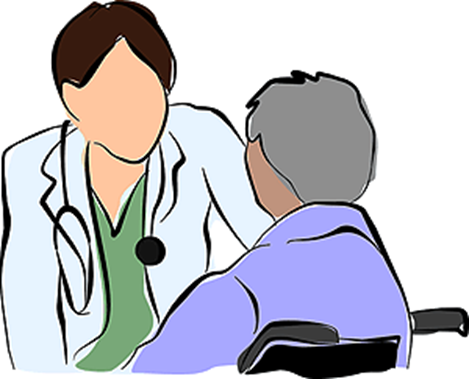 Pri određivanju ciljeva važno je na umu imati slijedeće:
Koje se informacije žele dati
Koji se stavovi žele promijeniti
Koje se akcije žele potaknuti
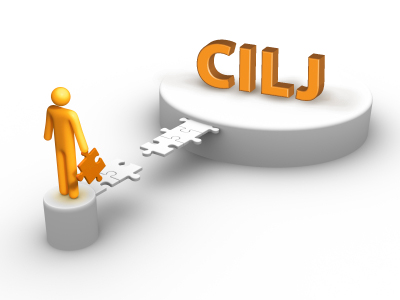 Ciljevi zdravstvenog odgoja mogu biti:
Kratkoročni- koji se postižu brzo tijekom akcije
Dugoročni- čije se ostvarenje očekuje po završetku akcije
Ciljevi se moraju točno odrediti da se pri završetku same akcije mogu provjeriti i procijeniti kvaliteta plana i sama provedba akcije
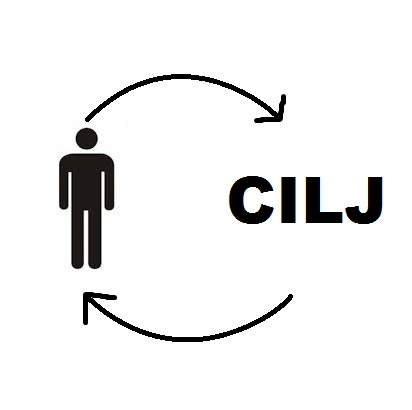 Koraci u planiranju zdravstveno odgojne akcije
4. procjena MOGUĆNOSTI i eventualno rizika
prostor, pomagala, financije, nezainteresiranost…
5. detaljni PLAN
ključne osobe
metode
evaluacija
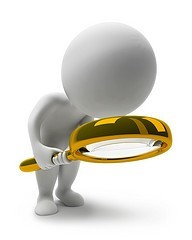 Planiranje u sklopu zdravstvenog procesa
sestrinski problem – NEUPUĆENOST-definira se kao ključni element pravilnoga zdravstvenog ponašanja
Odnosi se na znanja potrebna za promociju i očuvanje zdravlja/ozdravljenje
Poučavanje se provodi u zdravstvenim ustanovama ili pacijentovoj kući
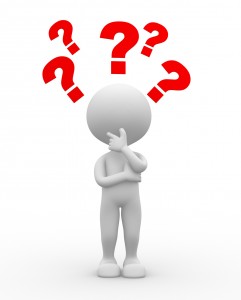 Planiranje u sklopu procesa zdravstvene njege
Ne odnosi se samo na pacijenta već i na njegovu obitelj, bližnje i skrbnike

 Faktori koji utječu na izbor metode poučavanja:
 dob
 kognitivne sposobnosti
 razvojni stadij
 motoričke sposobnosti
 bolest
 sociokulturni faktori
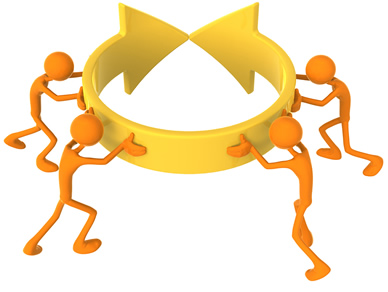 Ponovimo...
O kojim faktorima ovisi planiranje u
     zdravstvenom odgoju?
 Što je poučavanje?
 Koja su dva pristupa u planiranju zdravstvenog 
     odgoja?
 Objasni pet koraka u planiranju  
     zdravstven-oodgojne akcije.
 Opiši planiranje u sklopu procesa zdravstvene
      njege.
Metode rada u zdravstvenom odgoju
ovise o broju
Podjela je na:
- individualne i
- grupne metode
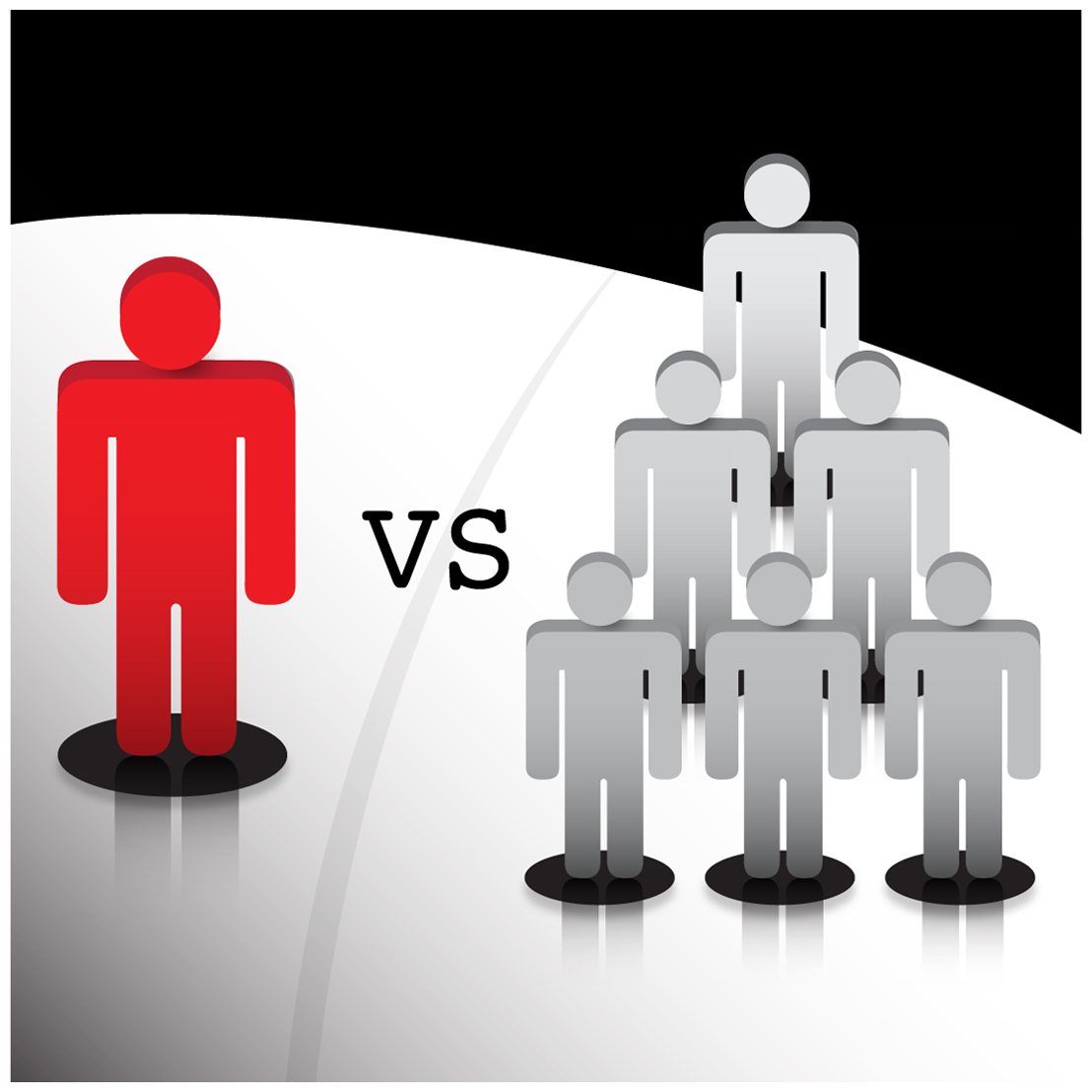 Metode rada u zdravstvenom odgoju prema broju osoba koje se poučava
Ishodi učenja kod predavanja
Navesti prednosti i nedostatke predavanja
 Opisati pripremu o području o kojem će predavač govoriti
 Objasniti što obuhvaća definiranje ciljeva predavanja
 Nabrojati tri obilježja vezana za izlaganje predavanja
 Razlikovati tri osnovna dijela predavanja
 Opisati obilježja predavača i slušatelja
Metode rada s velikom grupom - predavanje
Najstarija metoda poučavanja koja potječe iz antike
Najčešća metoda edukacije
dvije vrste predavanja: za laike vs stručnjake
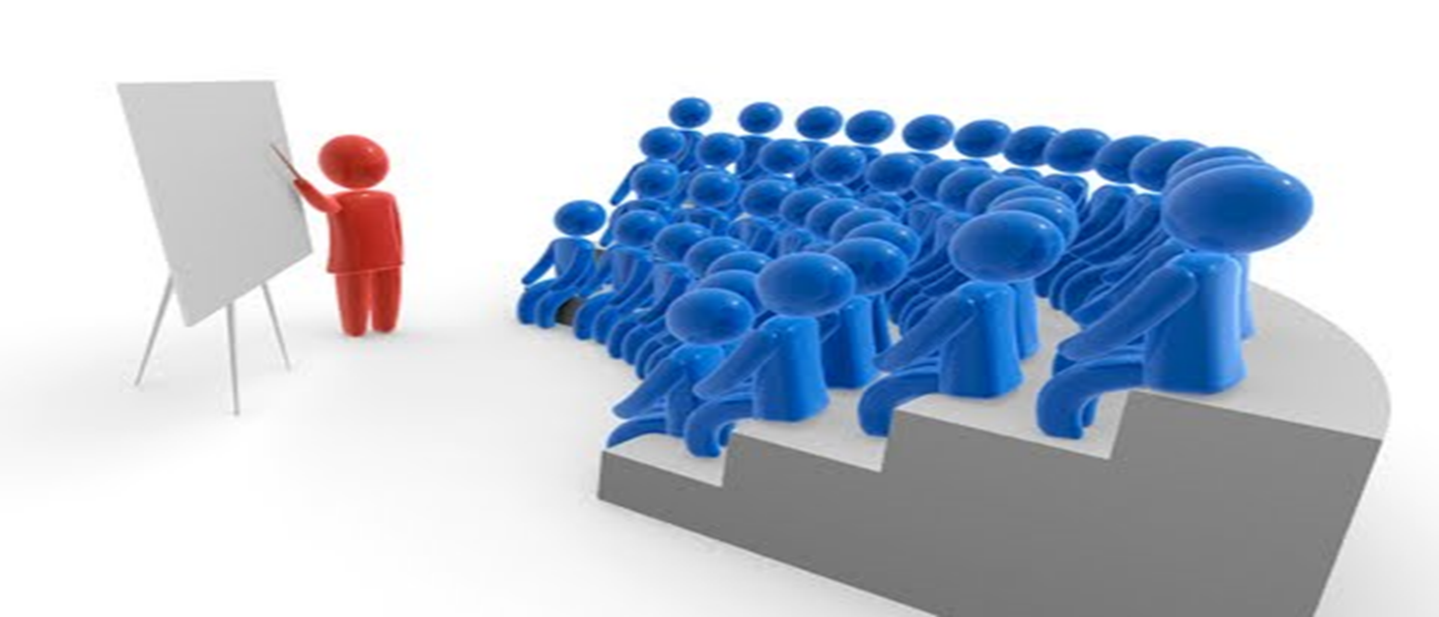 Prednosti predavanja
Ekonomičnost – velika skupina polaznika 
 Ušteda vremena za predavača
 Ušteda nastavnih sredstava
 Mogući izravan kontakt s predavačem
 Daje osjećaj sigurnosti
 Obrađuje sadržaje koji se lako pamte
 Slušatelji imaju iskustvo → znaju što očekivati
Nedostatci predavanja
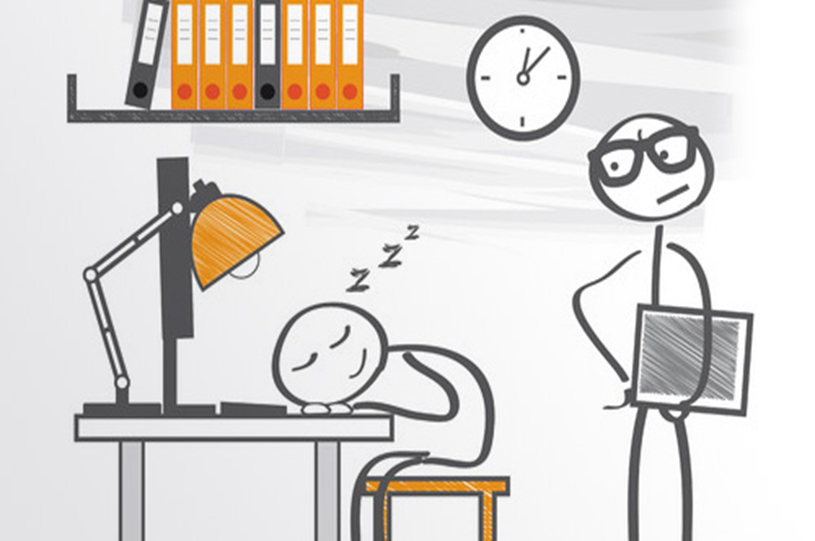 Pasivno učenje
 Nemoguće je poučavati problemskim
     situacijama
 Otežava procjenu naučenog i napretka
 Ne prilagođuje se individualnim zahtjevima 
 Teško se održava pozornost
Metode rada s velikom grupom - predavanje
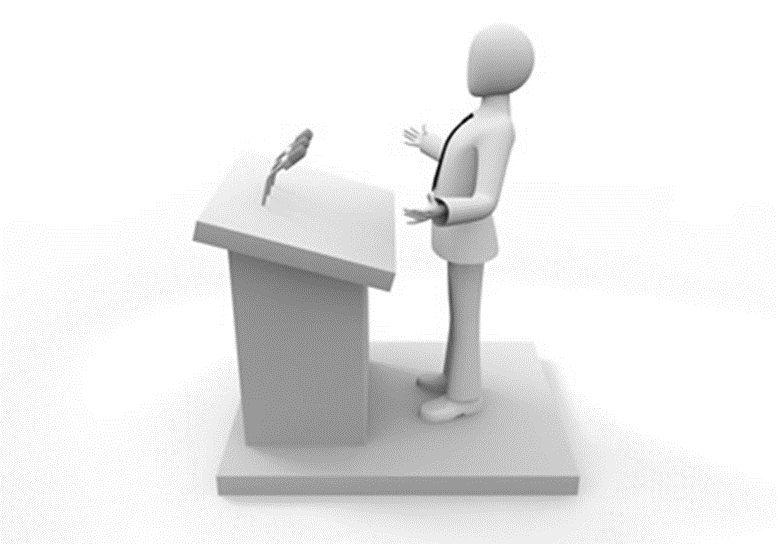 Priprema o području o koje će predavač govoriti
prikupiti suvremene podatke
koristiti stručnu literaturu
opredijeliti se za stajalište i objasniti ga
izbjegavati nastavnički egoizam
oprez → slušatelji tijekom predavanja od 45 
         minuta ragiraju na 7+/-2 važnih poruka
 “ne mnogo, nego na mnogo načina”
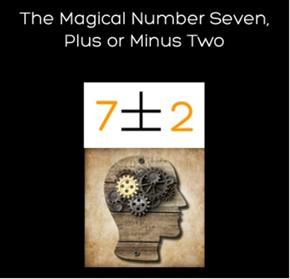 Definiranje ciljeva predavanja
Što želim da saznaju – ishodi
Koja stajališta želim promijeniti
Što želim da učine
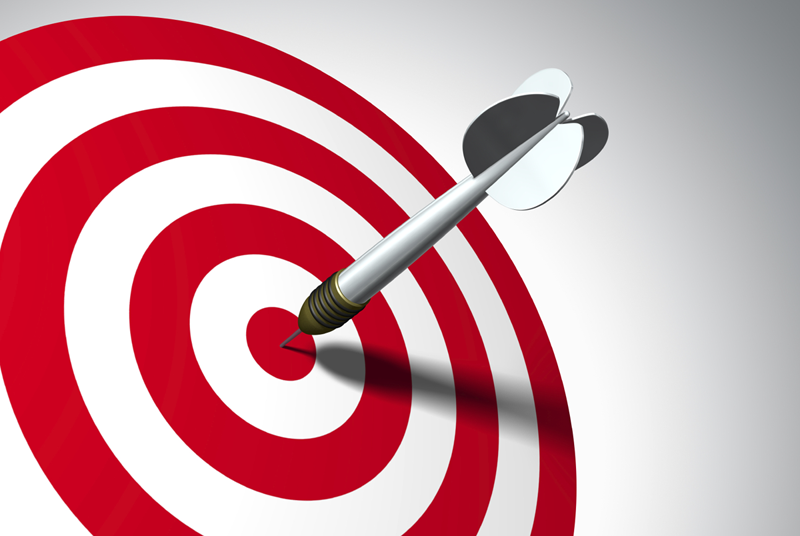 Predavanje - poziv
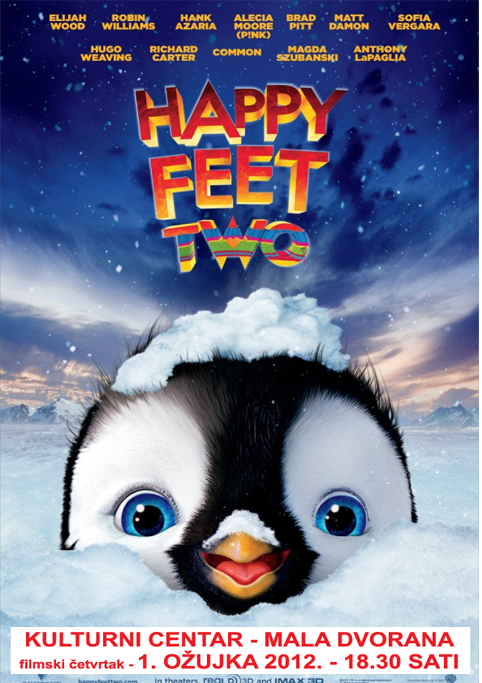 Plakat, letak
Broj
Atraktivnost
Naslov
Tko će sudjelovati
Predavanje - poziv
Pisani poziv
Osobno
10 dana prije
Obvezujući
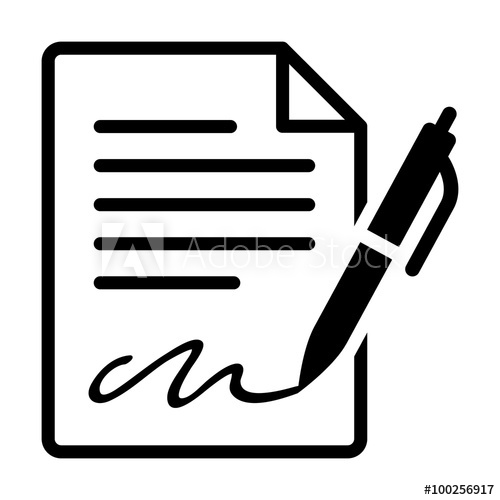 Tehnike predavanjaobilježja vezana za izlaganja
1. Jasnoća sadržaja
Ključni pojmovi
Razumljivo
Bez pretpostavki što se zna
Nejasno - kasnije???
2. Entuzijazam
3. Komunikacijske vještine
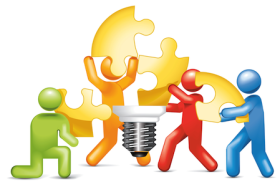 Osnovni dijelovi predavanja
Uvodni dio 

- početi predstavljanjem predavača i teme
- iznijeti okosnicu
- nebi trebao trajati više od 1/5 predavanja
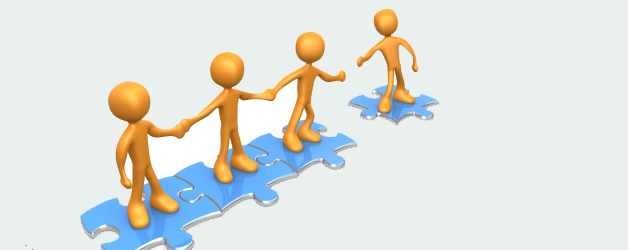 Osnovni dijelovi predavanja
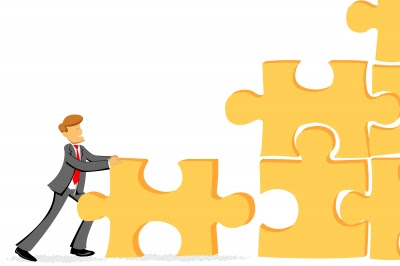 Središnji dio
rasprava o samoj temi
koncentracija slušatelja pada svakih 10-15 min 
   poticati pozornost (hodanjem, zastajanjem kod naglašavanja važnog...)

Završni dio
ponavljanje 
davanje mogućnosti za postavljanje pitanja
Predavač
Izgled
Odjeća
Jednostavnost
Kratke jasne rečenice
Emotivno obojene riječi
Humor 
Dijalekt, žargon?
Strah prije predavanja
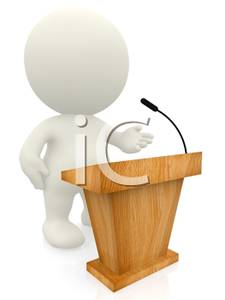 Predavač
Čitanje???
Uvijek odgovoriti na pitanja
Ne ismijavati stajališta
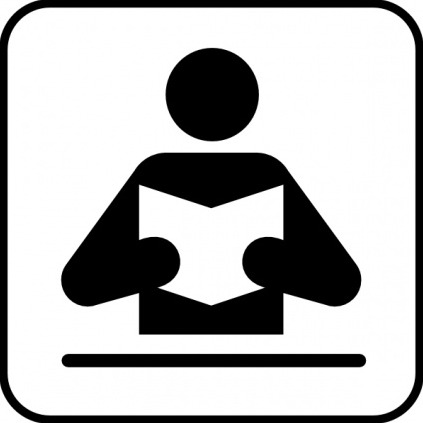 Slušatelji
S poštovanjem
Dob
Spol
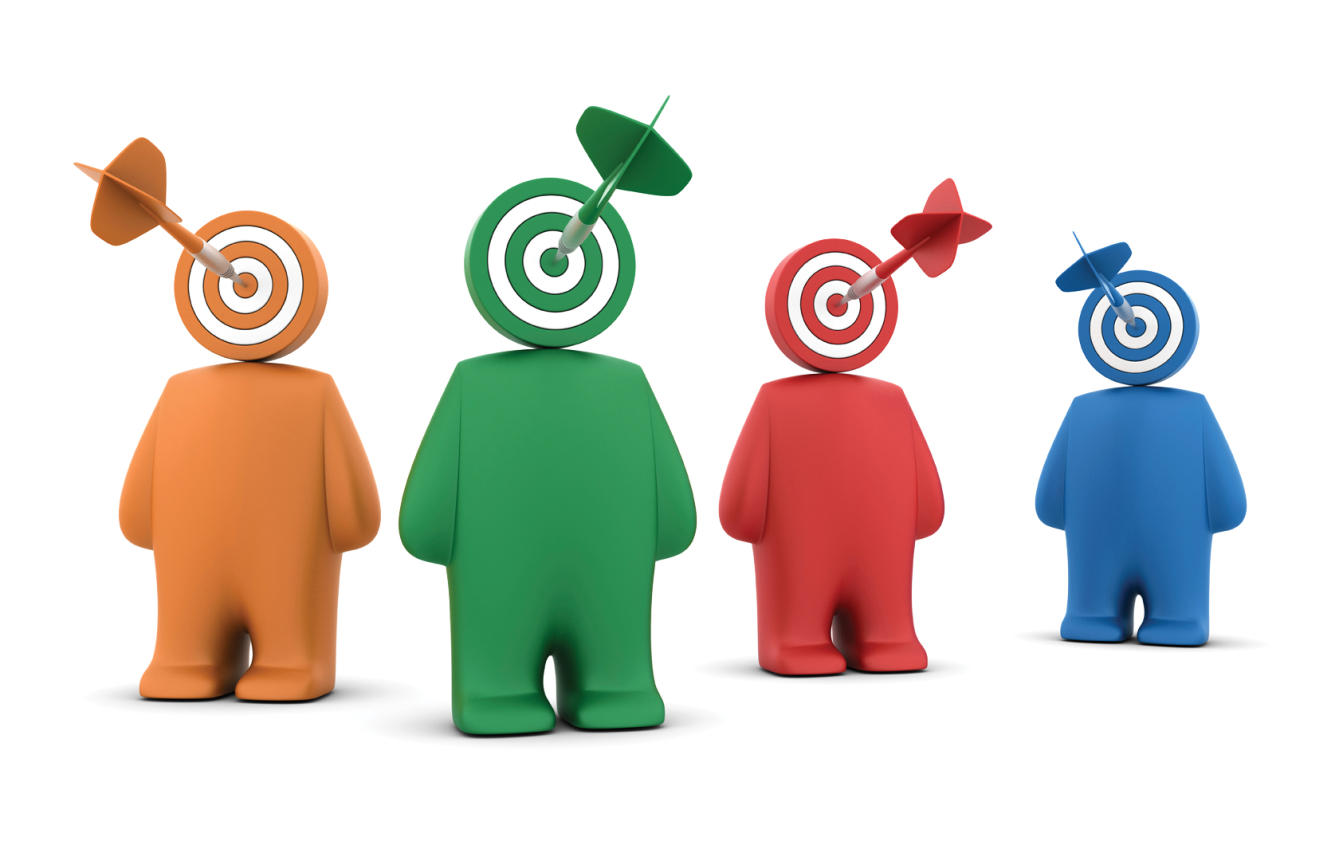 Slušatelji
Pratiti auditorij






Ekonomske prilike
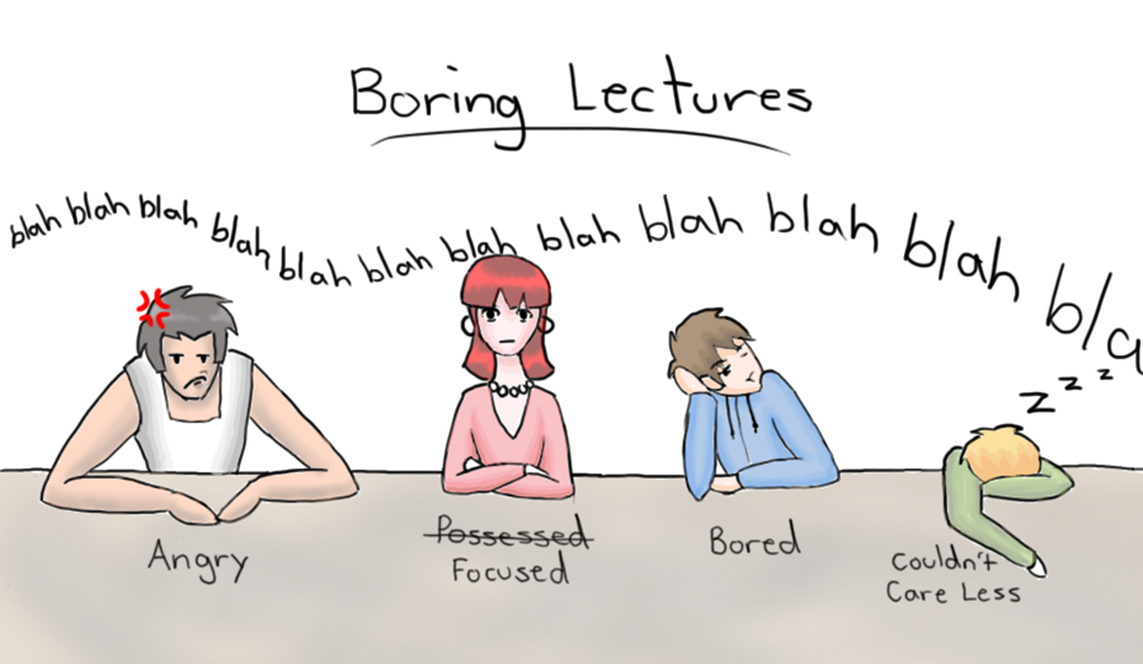 Ponovimo...
Navedi prednosti i nedostatke predavanja.
 Opiši pripremu o području o kojem će predavač govoriti.
 Objasni što obuhvaća definiranje ciljeva predavanja.
 Nabroji tri obilježja vezana za izlaganje predavanja.
 Opiši tri osnovna dijela predavanja.
 Opiši obilježja predavača i slušatelja.
Panel – rasprava i zuj grupe
ISHODI:
 Definirati panel – raspravu
 Nabrojati vrste panel – rasprave
 Navesti prednost panel- rasprave
 Definirati zuj grupe
 Navesti prednost zuj grupa
Panel - rasprava
Organizirana javna rasprava uz sudjelovanje stručnjaka i slušateljstva
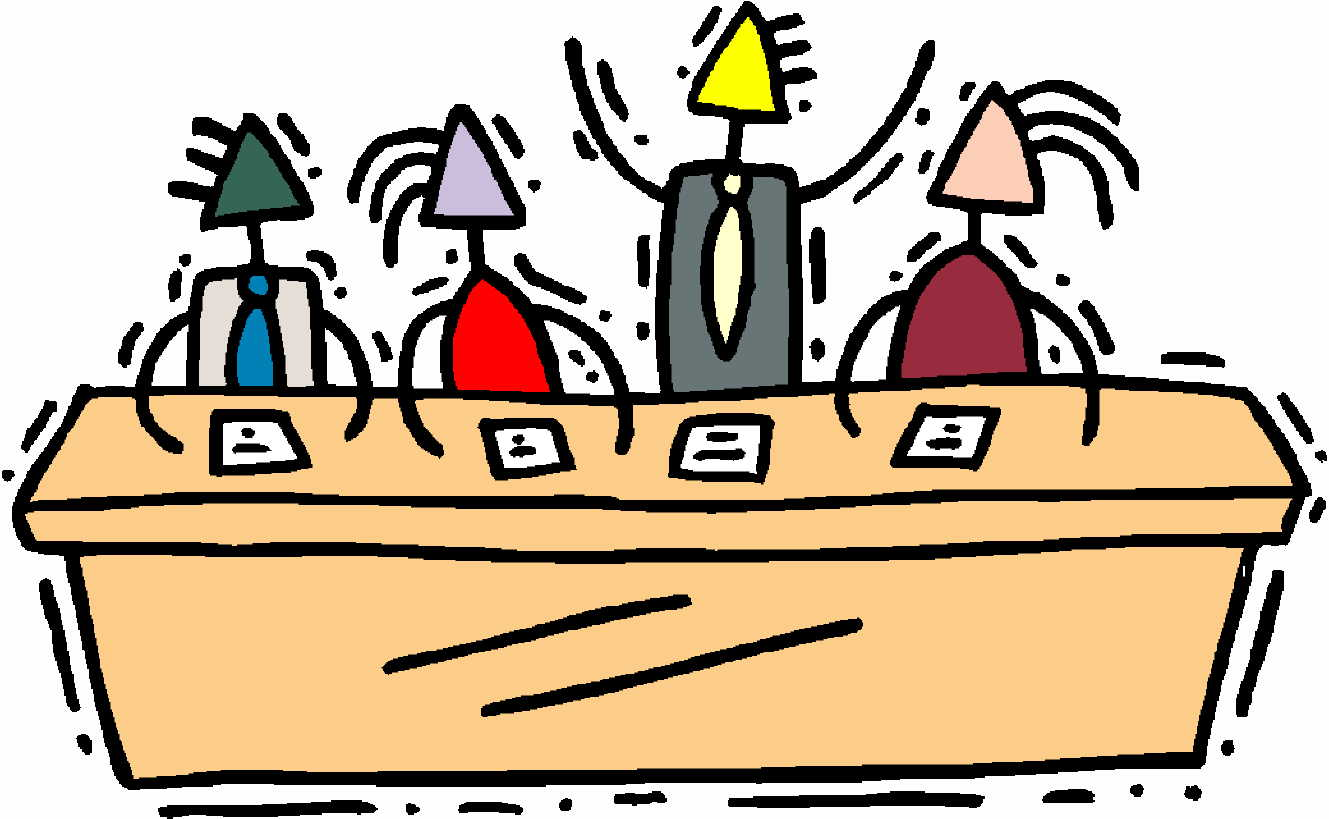 Vrste panel- rasprava
Interdisciplinarna
Više stručnjaka raznih disciplina govori o istom
     problemu

Stručnjaci iste discipline govore o istom 
    problemu s različitim iskustvima i mišljenjima
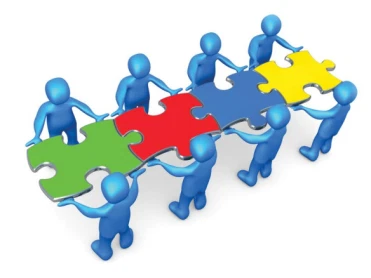 Prednost panel - rasprava
Sučeljavanje mišljenja argumentima
Ne dolazi do sukoba ličnosti i afekata
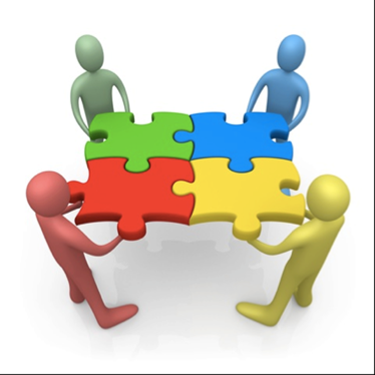 Panel - rasprava
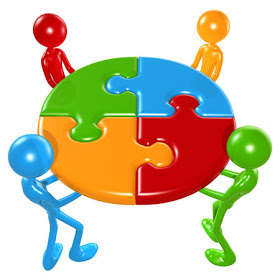 Organizirati panel – raspravu nije lako
Zahtijeva pripremu svakog predavača kako bi usklađeno govorili o temi
Postoji opasnost da svaki sugovornik pretjerano raspravlja
 Panel – raspravom upravlja moderator
Metode rada s velikom grupom Zuj grupe
Tehnika poučavanja u kojoj se pojedincu unutar velike skupine omogućuje da bude aktivni sudionik rasprave
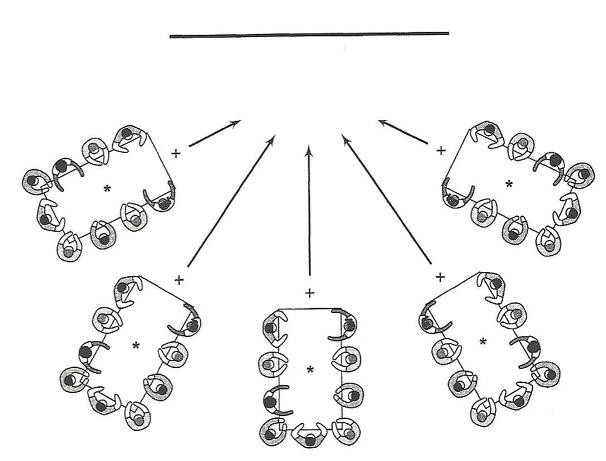 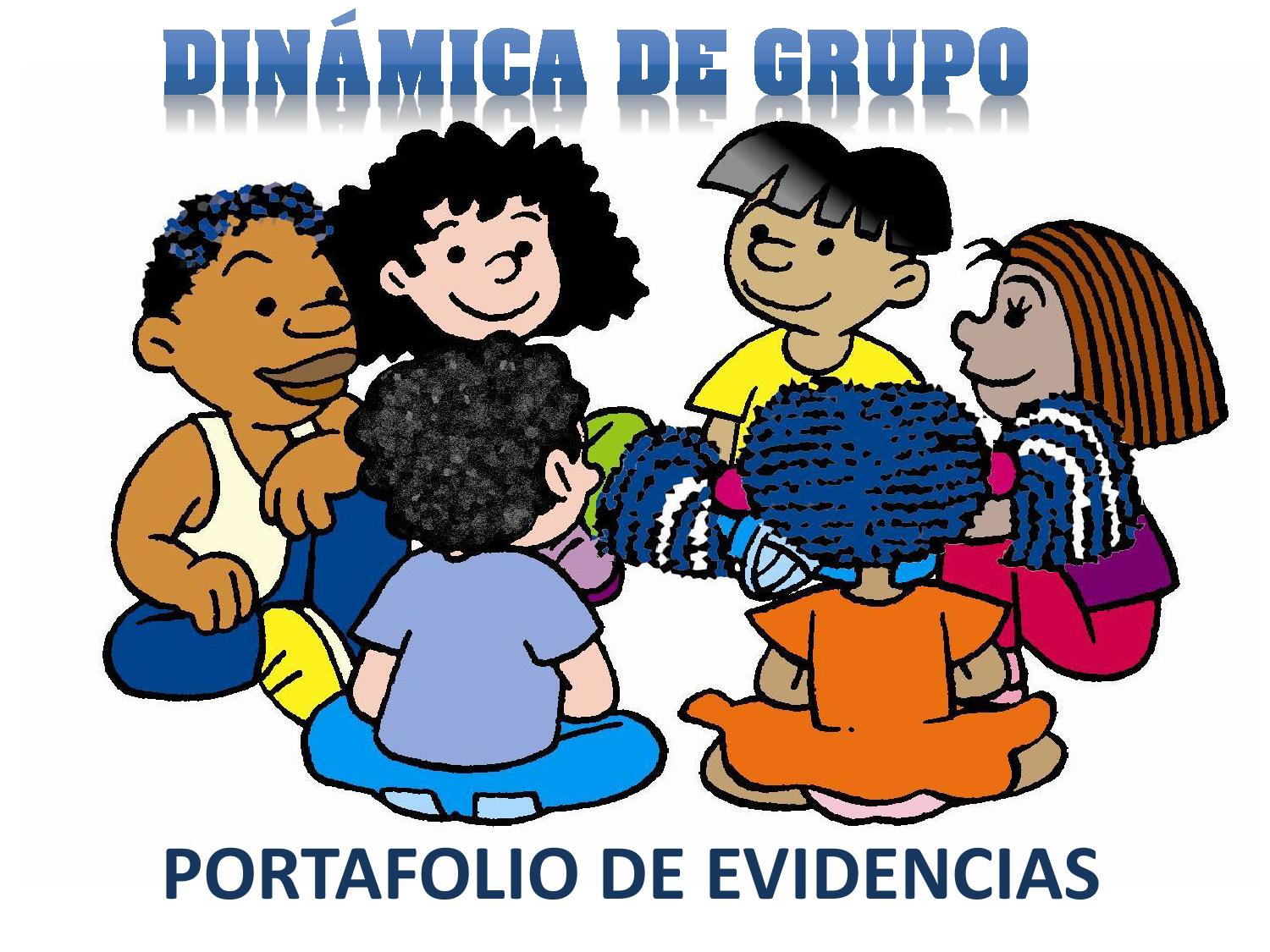 Zuj grupe
Naziva se još i “Phillips 66” prema autoru
Najčešće se primjenjuje u sklopu predavanja kao završni dio
Princip rada

Cijela se grupa nakon predavanja dijeli u manje skupine od po 6 osoba

Osobe diskutiraju po 6 minuta
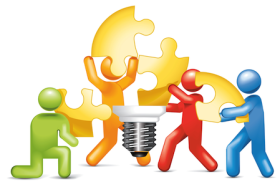 Zuj grupe
Princip rada
- Svakoj skupini treba dati 1-2 minute za upoznavanje i dogovaranje, a jednako tako i nakon rasprave kako bi referent grupe formulirao zaključke

- Svrha je da svaki referent iznese zaključke skupine na koje predavač daje odgovor ili komentar
Prednost zuj grupa
pasivno učenje postaje aktivno 
 svaki sudionik mora promisliti o problemu i iznijeti svoje mišljenje
 svaki sudionik mora čuti mišljenje drugih osoba
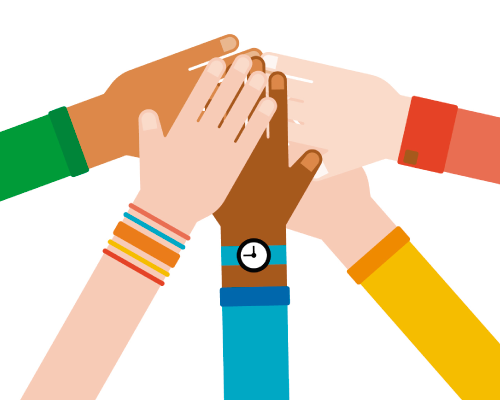 Ponovimo...
Što je panel – rasprava?
Koje su vrste panel – rasprave?
 Navedi prednost panel- rasprave.
 Što su zuj grupe?
 Navedi prednost zuj grupa.
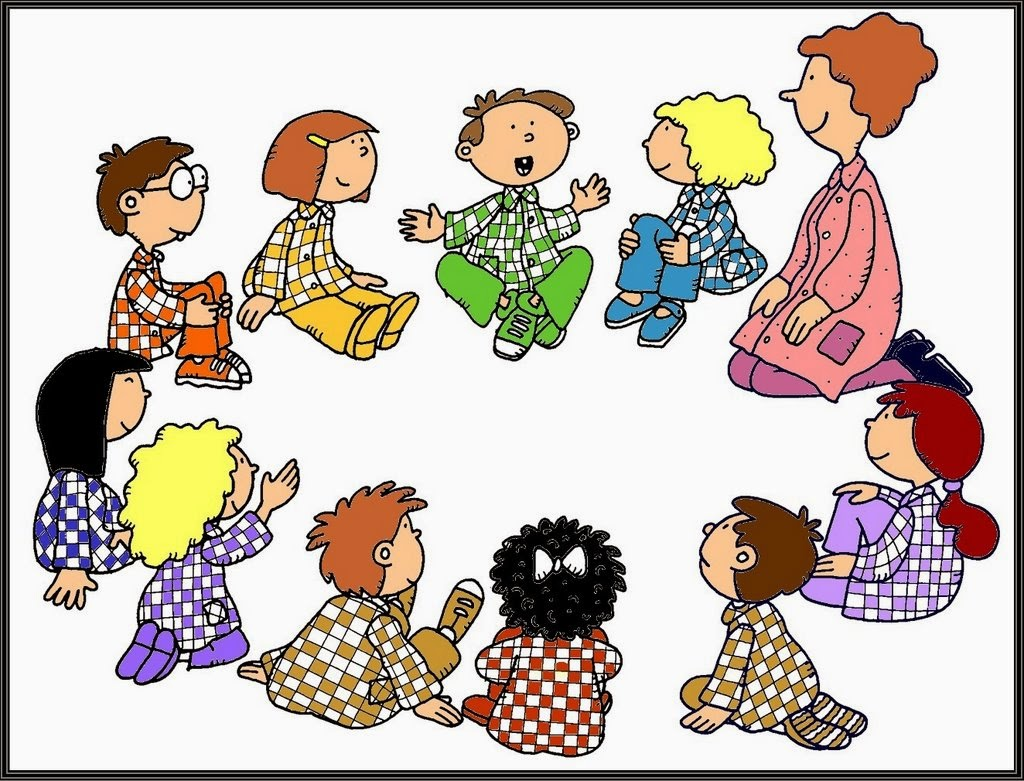 Metode rada s malom grupom   Ishodi učenja:
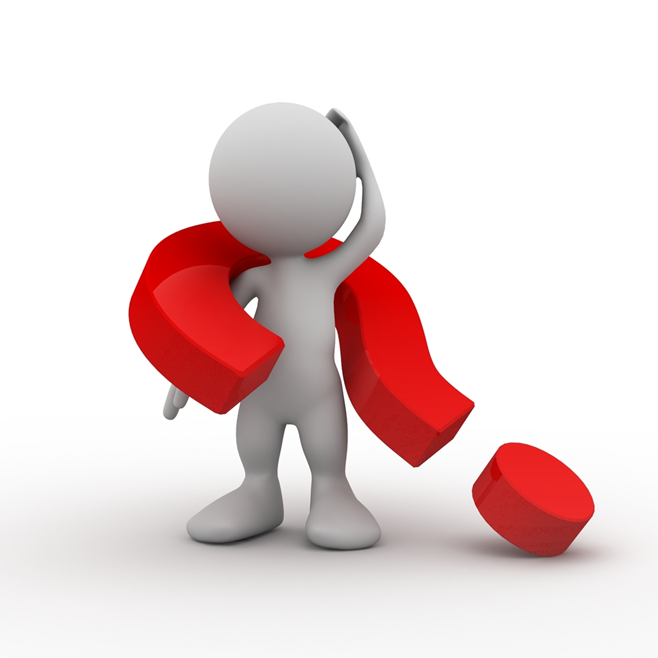 Opisati obilježja grupe
Definirati edukacijsku grupu
Navesti prednosti grupe
Objasniti vrijednosti male grupe
Opisati poteškoće rada u maloj grupi
Metode rada s malom grupom
Mala grupa je skupina od 6 – 10 članova
Ima svoju jedinstvenu življu dinamiku
Sudjelovanje pojedinca je lakše
Učenje je aktivnije
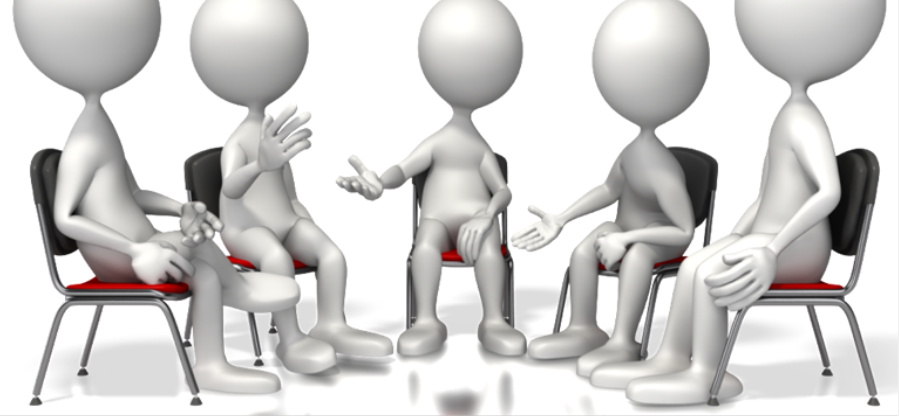 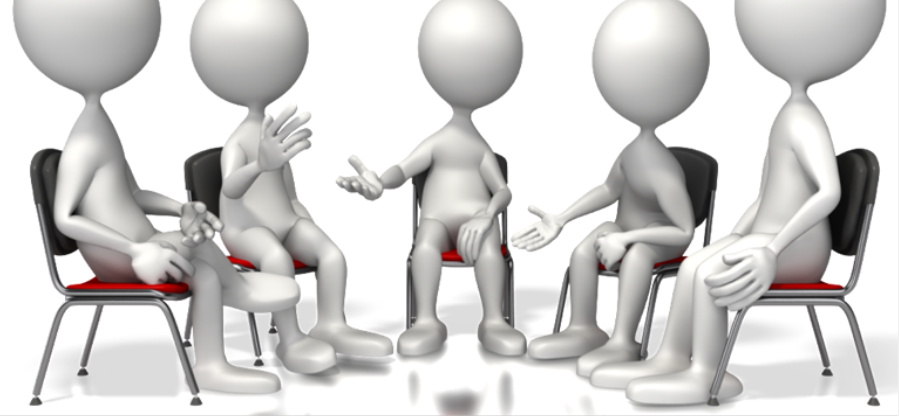 Obilježja grupe/ Zajednički cilj
Smisao postojanja grupe

Zajednički vs isti cilj?

Lakše do cilja grupnom suradnjom
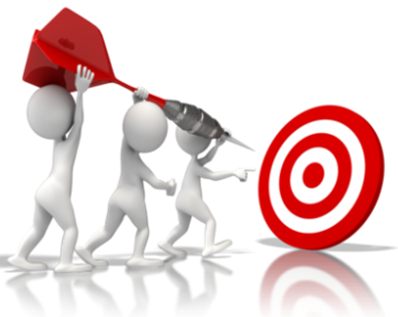 Obilježja grupe/međuovisnost članova
atmosfera međusobne podrške

Na koga se može računati
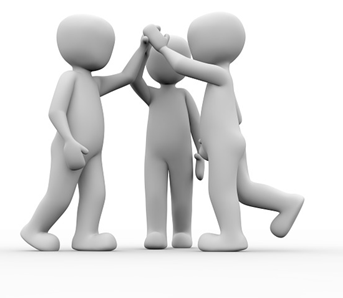 Obilježja grupe / organizacija rada i postojanje funkcija uloga
Formalne i neformalne uloge
Grupa sama određuje - predsjednik
Podgrupe
Hijerarhija 
voditelj
Obilježja grupe/ osjećaj grupne pripadnosti
osjećaj suradnje da se postigne zajednički cilj
specifični emocionalni odnosi → zadovoljstvo i ugoda
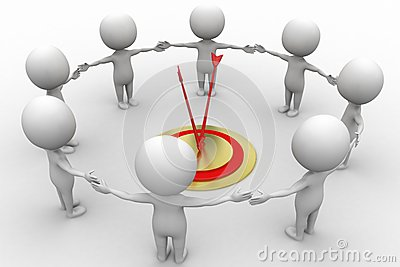 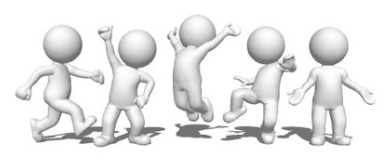 Obilježja grupe/ grupne norme
skup propisanih ili nepisanih pravila
stvaraju osjećaj dužnosti 
najčešće se odnose na komunikacijske stilove
    koje grupa koristi
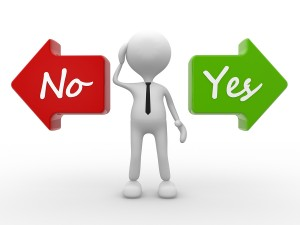 Edukacijska grupa
Grupa koja mora imati stručno vodstvo, a voditelj ima temeljnu ulogu u planiranju rada grupe i ostvarenju zajedničkog cilja članova

Olakšava svojim članovima učenje na stjecanju znanja
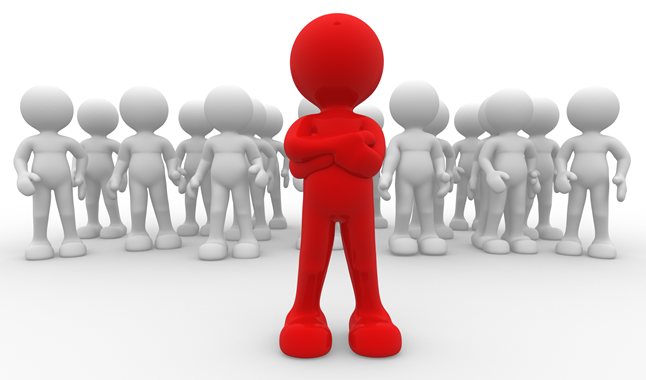 Prednosti učenja u maloj grupi
Ekonomičnost
Lakše učenje kroz razmjenu iskustva
Utječe na formiranje stajališta i vrijednosti

Zahtijeva aktivno sudjelovanje
Međusobno utjecanje, podrška
Zajednički cilj
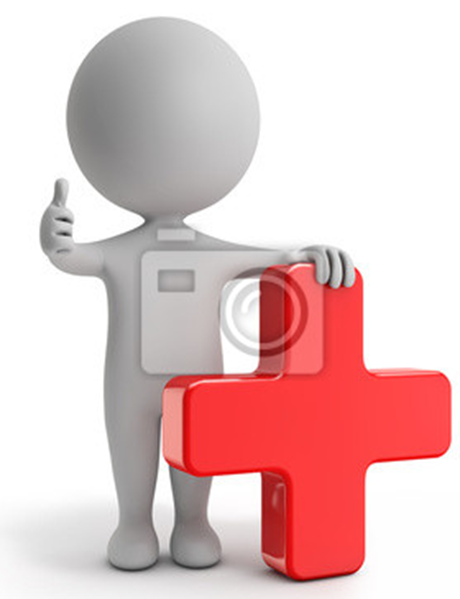 Vrijednosti rada u maloj grupi
Aktivno sudjelovanje
Povećana motivacija za učenjem
Razvija se sposobnost komunikacije
Razvija se sposobnost za timski rad i vodstvo
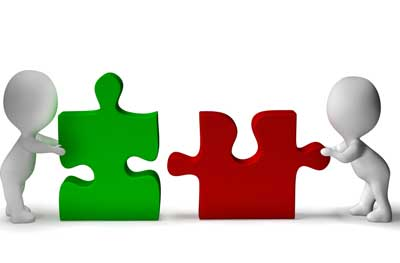 Poteškoće rada u maloj  grupi
Nelagoda pojedinca pri govoru je najčešće poteškoća u radu male grupe
Jedna od metoda sprečavanja nelagode je probijanje leda (npr. predstaviti se uz neku anegdotu..)
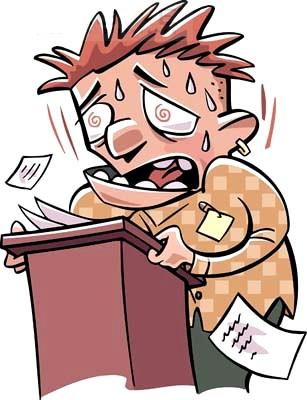 Metode rada u maloj grupi – grupne rasprave
Planirano izmjenjivanje ideja
Nakon predavanja
Ugodna atmosfera
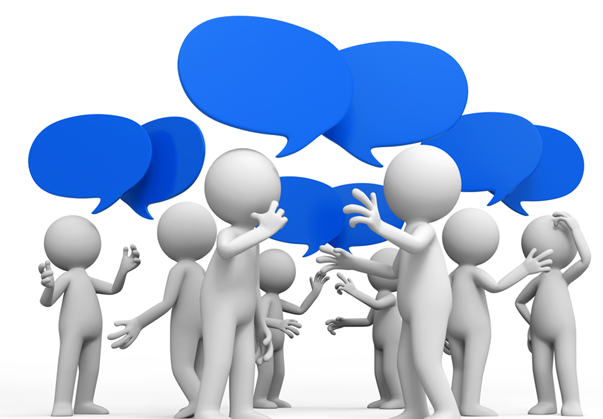 Vrste rasprava
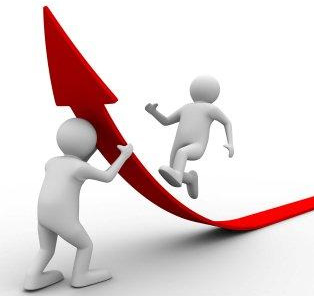 Usmjerena rasprava 
voditelj grupe postavlja pitanja

Slobodna rasprava 
- voditelj usmjerava- zahtjevnija za voditelja
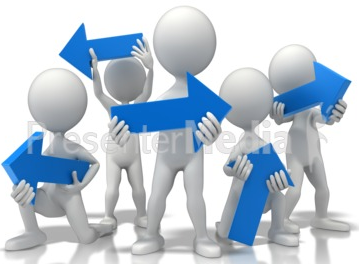 Voditelj rasprave
Omogućiti sudjelovanje svima

Uloge:
Administrativna uloga
Vođenje rasprave
Podrška grupi
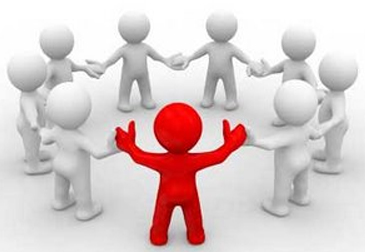 Vođenje rasprave - zadaci
Pisana priprema
Ugodno osjećanje na početku
Strukturirati raspravu
Poticati demokratsku raspravu
Stimulirati kreativnost – oluja ideja
Stimulirati kritičko mišljenje
Spriječiti prijevremeni raspad grupe ili formiranje podgrupa
Podrška grupi
Poštovati individualne karakteristike
Uzor
Asertivna komunikacija
Demokratski stil vođenja
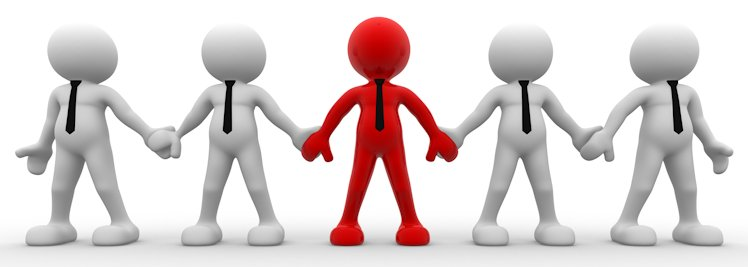 Ponovimo...
Opiši obilježja grupe.
Što je edukacijska grupa?
Koje su prednosti grupe?
Koje su vrijednosti male grupe?
Opiši najčešću poteškoću rada u maloj grupi.
Navedi primjer kako spriječiti nelagodu pri govoru.
Igranje uloga
Nakon grupnih rasprava
Radi oponašanja i snalaženja u pripremljenim neugrožavajućim situacijama
Pacijentova iskustva + nova znanja i vještine
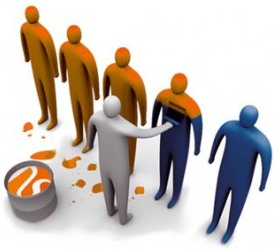 Metodička pravila
Prije početka – problem + kontekst
Pravila i način rada
Podjela uloga
Podjela zadataka promatračima
Odigravanje prizora
Izlazak iz uloge
Komentar promatrača
Završni komentar
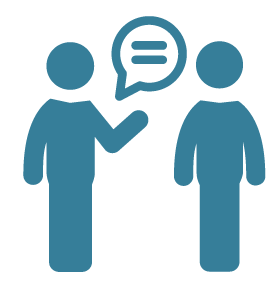 Psihodrama
Životne situacije ili unutarnji svijet pojedinca
Omogućuje osobi da izvede ili dovrši….
Kako se bolje osjećati, zauzeti za sebe, nositi s problemima…
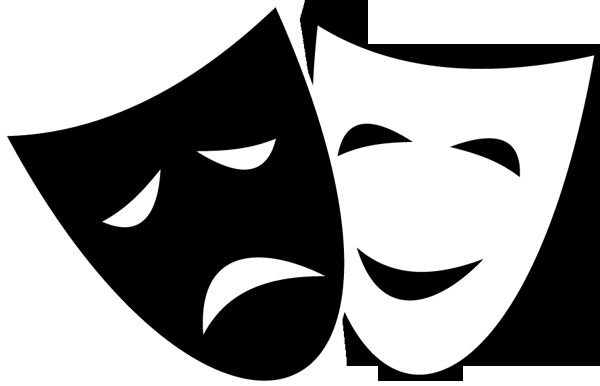 Sociometrija
Analiza odnosa
Mjere se socijalno emotivni odnosi
Sociogram
- Pozitivna, negativna, neutralna
Tehnika rizika
Dopuna grupnoj raspravi
Strah ili negodovanja grupe 
Iskreno iskazivanje strahova vezanih uz temu poučavanja
Strah = rizik
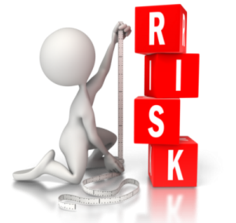 Tehnika rizika - svrha
Rasprava o donesenoj odluci grupe

Uklanjanje strahova

Uklanjanje nevjerica za buduće djelovanje grupe
Tehnika rizika - koraci
Voditelj navodi…. Postoji li strah
Članovi iznose ideje strahove– voditelj ispisuje
Članovi iznose stajališta
Definiranje rizika – rasprava
Konačna lista rizika – prihvaćanje, odluka ili odbacivanje
Metode rada s pojedincima
Ishodi učenjaučenik će…..
Nabrojiti individualne metode poučavanja u zdravstvenom odgoju
Objasniti važnost procjene pacijenta uoči podučavanja
Definirati intervju
Objasniti zadaće sestre na početku intervjua
Objasniti zadaće sestre tijekom intervjua
Objasniti zadaće sestre na kraju intervjua
Ponavljanje:
Navedi prednosti i nedostatke predavanja.
Objasni što obuhvaća definiranje ciljeva predavanja.
 Nabroji tri obilježja vezana za uspješno izlaganje predavanja.
Opiši tri osnovna dijela predavanja.
Opiši obilježja predavača i slušatelja
Što je panel – rasprava?
Što su zuj grupe?
Ponavljanje:
Opiši obilježja grupe.
Što je edukacijska grupa?
Koje su prednosti grupe?
Koje su vrijednosti male grupe?
Opiši najčešću poteškoću rada u maloj grupi.
Metode rada s pojedincima
rad s pojedincem u zdravstvenom odgoju omogućuje najvišu razinu prilagođivanju plana poučavanja
neizostavna u poučavanju vještina
u procijeni usvojenosti sadržaja osobe koja uči
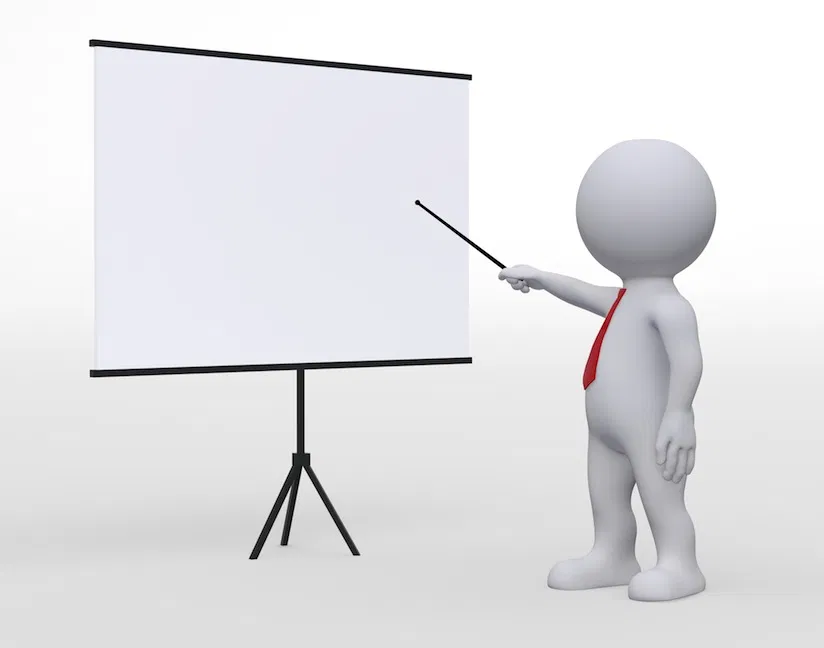 METODE RADA S POJEDINCEM NAJVIŠA RAZINA PRILAGOĐAVANJA PLANA POUČAVANJA
INDIVIDUALNO POUČAVANJE POČINJE PROCJENOM KOJA UKLJUČUJE:
Mnemotehnika
Pamćenje rasporeda boja u spektru također se može olakšati ovom metodom
 Tako ljubičastu, modru, zelenu, žutu, narančastu i crvenu možemo pretvoriti u rečenicu 
“Ljubav mora zauvijek životom našim cvjetati”
Cilj je asocijativnimputem nove podatke pohraniti u dugoročno pamćenje te ih zapamtiti na takav način da ih možete koristiti
Skračivanje
POPP
prijem, obrada,
    pohrana,  prijenos
formula E=mc2 može se olakšati pretvaranjem u rečenicu 
  - “Einstein miriše 
      cvijeta dva”
Kemija- vrlo je bitno što se u što ulijeva – naime, vrlo je opasno ulijevati Vodu U Kiselinu
Ako se tu nadalje primijene akronimi, dobiva se riječ VUK kojeg percipiramo kao opasnu životinju, koja je asocijacija na opasnost koju krije ulijevanje vode u kiselinu
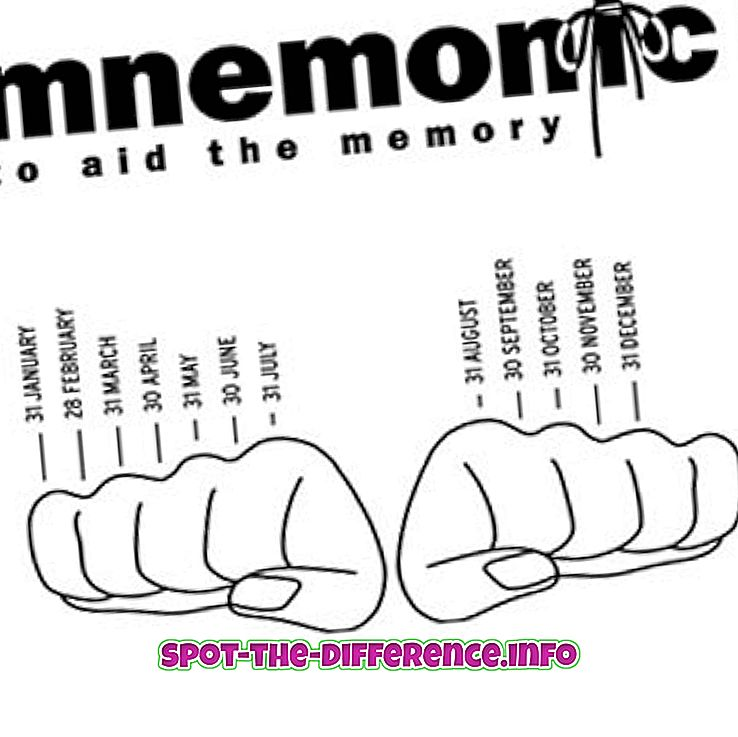 Intervju
Intervju je profesionalnim ciljem usmjeren i planiran razgovor dviju osoba
koji ima za svrhu prikupljanje informacija
Vrste intervjua: s obzirom na svrhu
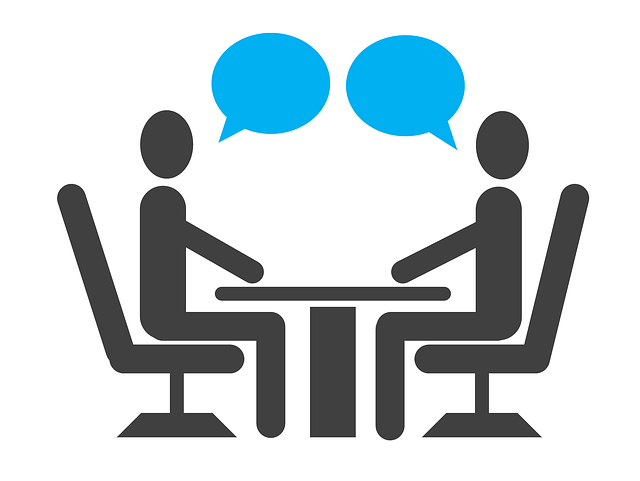 Preduvjeti za vođenje intervjua
Provoditi intervju u mirnoj prostoriji, bez ometanja

Intervjuer se treba predstaviti sugovorniku

Zatim objasniti koje podatke treba, zbog čega ih treba, zašto ih zapisuje

Obično se naglasi sugovorniku da će podaci biti povjerljivi i da neće imati nikakve štete od intervjua
Upute za vođenje intervjua
Uspješno vođenje intervjua podrazumijeva poznavanje temeljnih komunikacijskih vještina: 
slušanje i
postavljanje pitanja 

Te se vještine mogu naučiti i moraju se uvježbavati
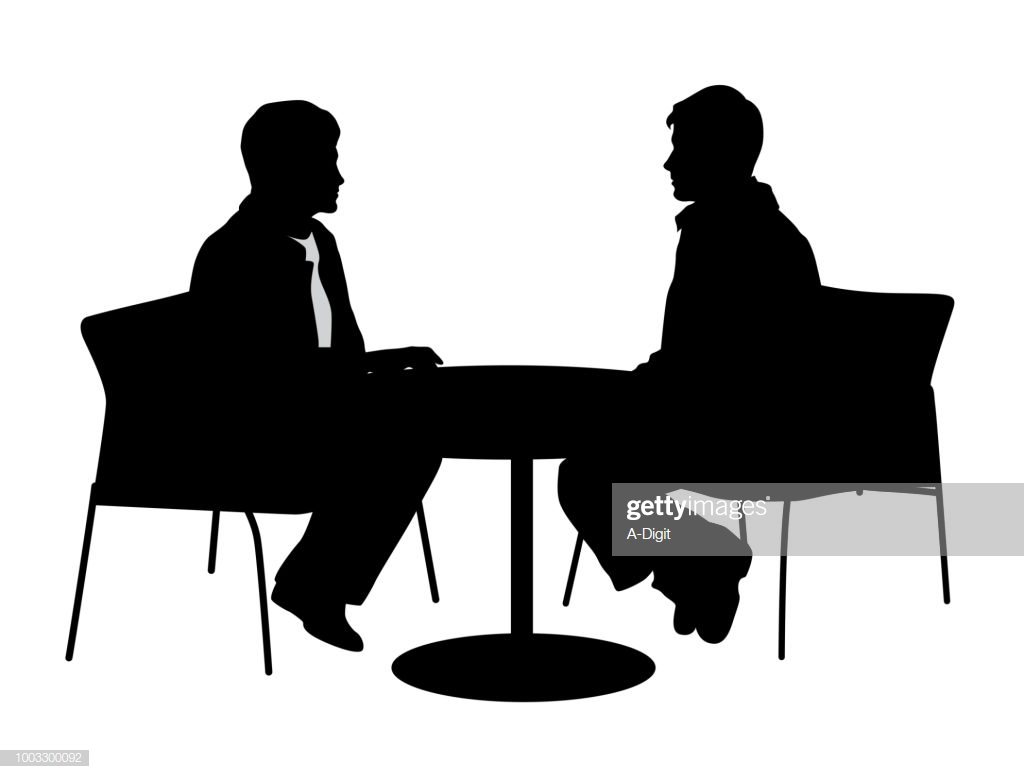 Svaki intervju ima 3 glavna dijela
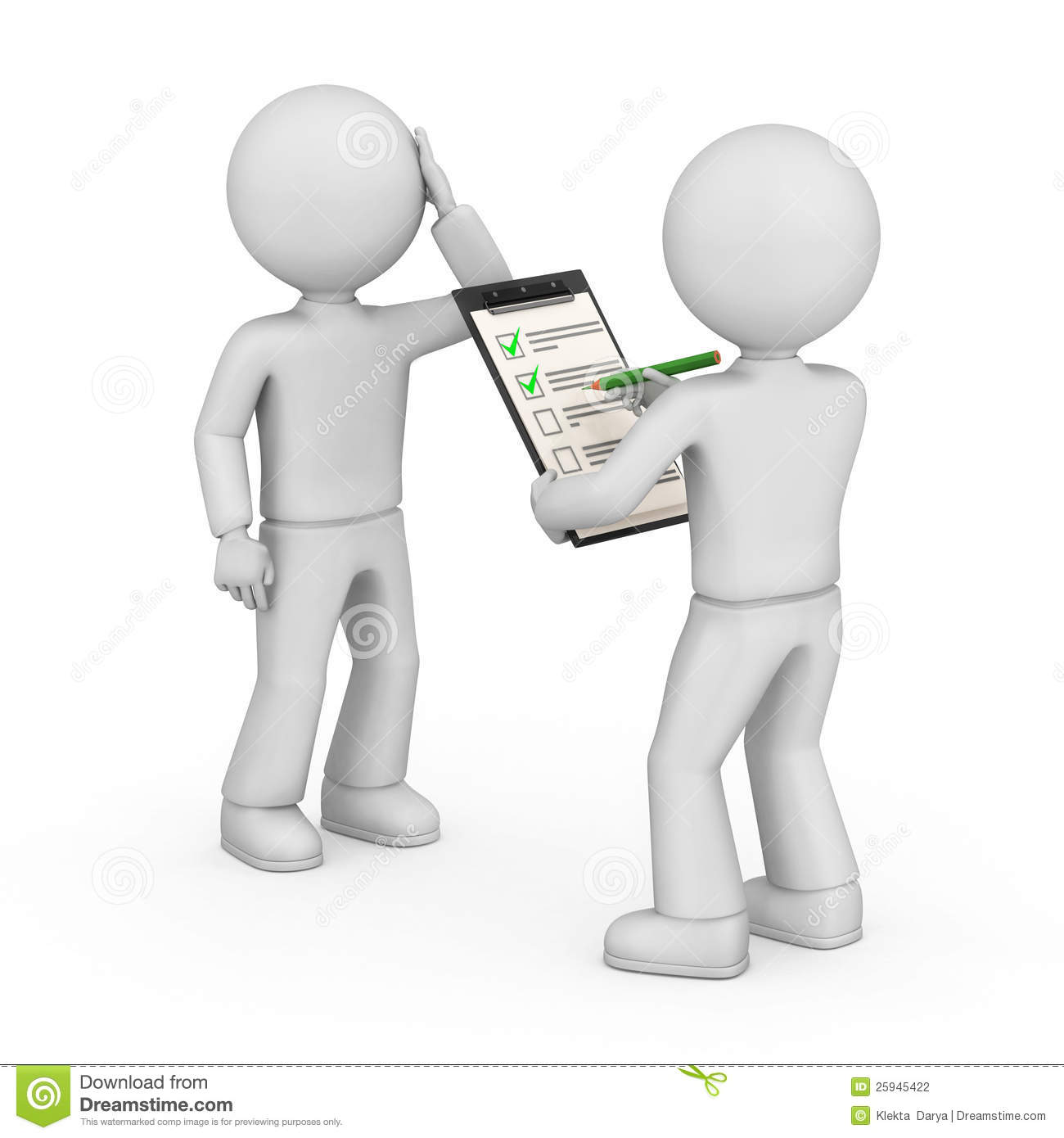 Početak intervjua
Upoznavanje
Objašnjavanje svrhe intervjua
Stvaranje pozitivne atmosfere
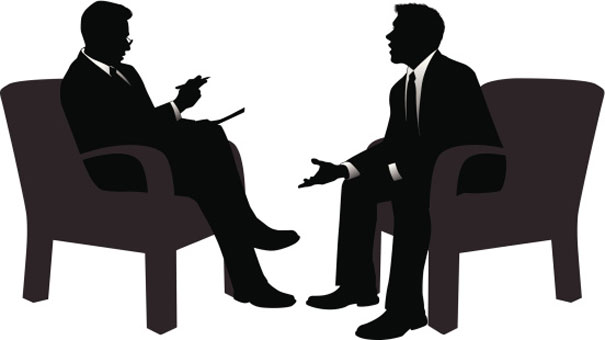 Tijek intervjua
Mora biti unaprijed planiran više ili manje strukturirano
Postavljanje pitanja
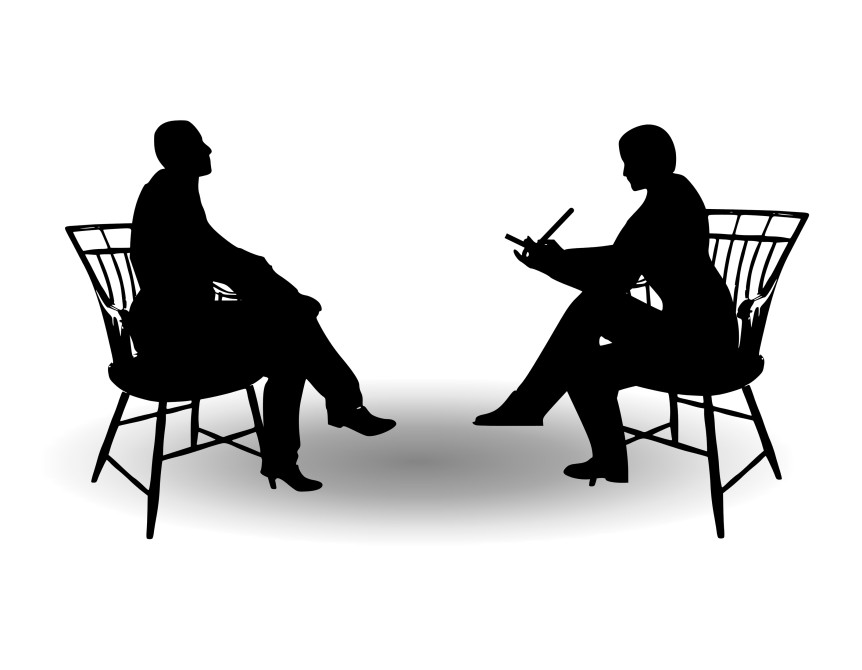 Vrste pitanja u intervjuu
Otvorena 
Zatvorena 
Sugestivna 
Provjeravajuća 
Višestruka
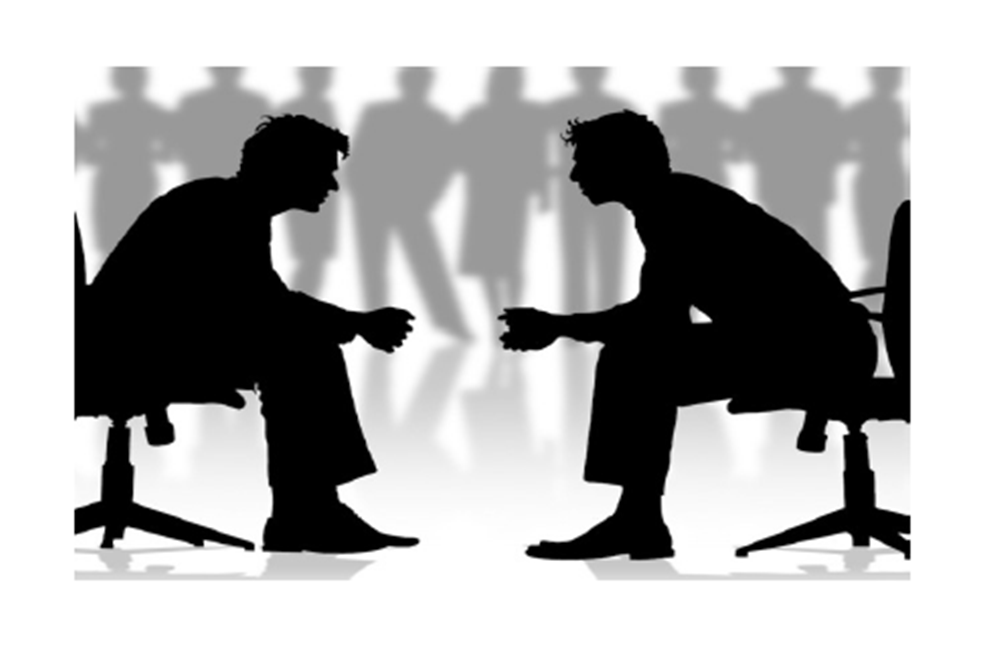 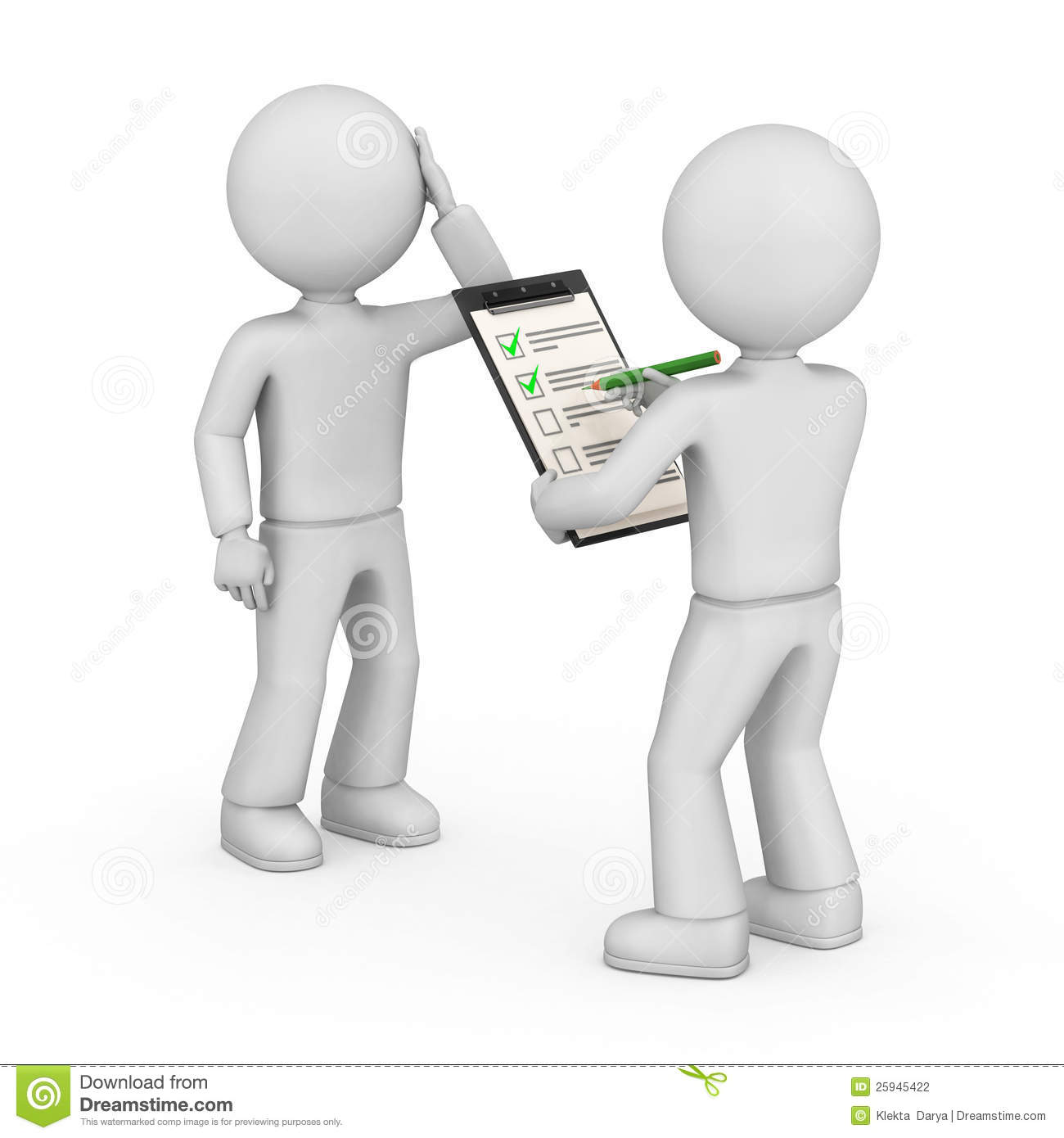 Otvorena
Primjer: 
Kako ste? Što Vas muči? Možete li mi reći nešto o Vašoj obitelji?

Prednost: 
sugovornik može slobodno govoriti o onome što smatra važnim;

Nedostaci:	
mogu biti neprimjerena za dobivanje konkretnih podataka;
prepoticajna za pričljive osobe.
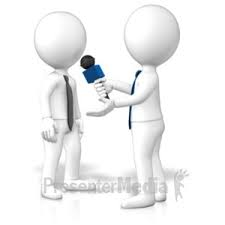 Zatvorena
Primjer: 
Ime? Adresa? Koji je datum Vašeg rođenja?

Prednosti: 	
jasna i nedvosmislena;
pogodna za brzo prikupljanje konkretnih podataka.

Nedostaci: 	
razgovor se može doimati kao ispitivanje;
odražavaju gledišta onoga tko ih postavlja.
Sugestivna
Primjer: 
Onda, od danas više nećete pušiti, zar ne? 

Prednosti:	
potiču izjašnjavanje;
zadržavaju sugovornika na temi

Nedostaci:
potiču izražavanje slaganja;
mogu se doživjeti kao prijeteća
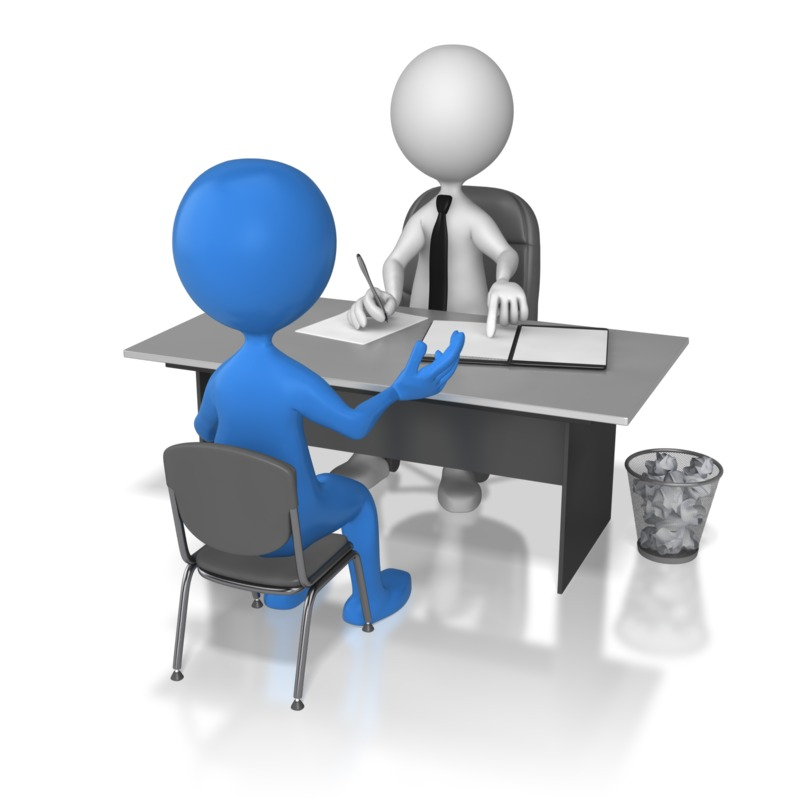 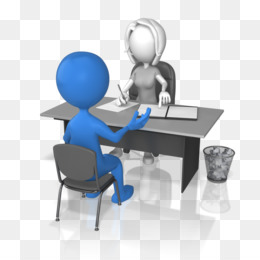 Provjeravajuća
Primjer: 
Ako Vas dobro razumijem, Vi biste željeli ponoviti testiranje?

Prednost: 	
provjerava se razumijevanje poruke i na taj način sprječavaju nesporazumi i pogrešni zaključci.

Nedostatak:	
mogu iznenaditi sugovornika i doimati se kao preslušavanje.
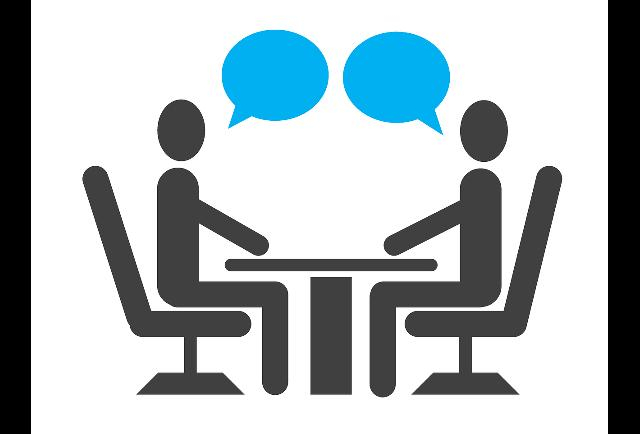 Višestruka
Primjer: 
“I što ste onda napravili? Jeste li otišli na razgovor za posao ili ste ga odgodili? Kako ste donijeli odluku?  Kakve su bile reakcije obitelji? Jeste li im uopće rekli…”

Prednost:	
pokazuje se zainteresiranost i entuzijazam.

Nedostatak:
mogu biti zbunjujuća jer sugovornik ne zna na koji bi dio pitanja  odgovorio.
Vještina postavljanja pitanja
Koristite otvorena pitanja što je češće moguće, a osobito na početku intervjua
Da biste dobili specifične informacije koristite usmjerena i zatvorena pitanja

Koristite “dodatna” pitanja (podpitanja) da biste razjasnili neku tvrdnju ili provjerili točnost tvrdnje te pomogli klijentu da opširnije objasni ono o čemu govori
Postavljanje pitanja…
Izbjegavajte uporabu sugestivnih pitanja

Izbjegavajte postavljanje više pitanja u isto vrijeme - to zbunjuje

Ostavite klijentu dovoljno vremena da odgovori na vaša pitanja

Postavite pitanje na drugačiji način, jednostavnijim jezikom ukoliko klijent ne razumije što ga pitate ili je njegov odgovor nejasan

Na kraju intervjua preporuča se sažeti rečeno i pitati klijenta želi li još što reći
Vještina slušanja
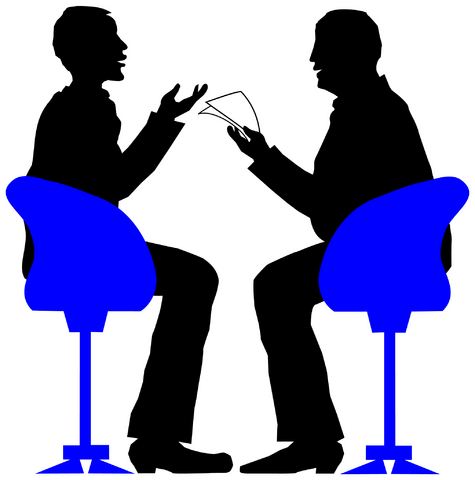 Omogućite klijentu da govori bez prekidanja

Da bi se uspješno slušalo, potrebno je usredotočiti se na ono što klijent govori i pokušati razumjeti njegove osjećaje dok govori / u svezi toga što govori

Obratite pažnju na verbalne i neverbalne znakove

Da biste iskazali svoju pažnju, upotrebljavajte prikladan “govor tijela” i komentare koji olakšavaju komunikaciju

Dopustite pauze ili tišinu
Neke uobičajene greške koje treba izbjeći
postavljanje previše pitanja

nedopuštanje klijentu da ispriča svoju vlastitu priču, svojim vlastitim riječima

nepotrebno prekidanje

propuštanje važnih verbalnih i neverbalnih znakova
Završetak intervjua
Sažeti i rezimirati rečeno i dogovoreno
Dogovoriti slijedeći susret
Stvoriti partnerski odnos
Pitanja za ponavljanje:
Nabroji individualne metode poučavanja u zdravstvenom odgoju.
Što uključuje procjena pacijenta uoči poučavanja?
Što je intervju?
Koje su zadaće sestre na početku intervjua?
Koje su zadaće sestre tijekom intervjua?
Koje su zadaće sestre na kraju intervjua?
Savjetovanje
Ishodi učenjaučenik će…..
Definirati savjetovanje
Navesti osnovne ciljeve savjetovanja
Objasniti pravila pri davanju uputa pacijentu
Definirati demonstraciju
Objasniti pravila pri demonstraciji postupaka
Uočiti vrijednost edukativnih trenutaka
Pitanja za ponavljanje:
Nabroji individualne metode poučavanja u zdravstvenom odgoju.
Što uključuje procjena pacijenta uoči poučavanja?
Što je intervju?
Koje su zadaće sestre na početku intervjua?
Koje su zadaće sestre tijekom intervjua?
Koje su zadaće sestre na kraju intervjua?
Savjetovanje
Ima za svrhu promjenu određenog ponašanja
Ne uključuje sugestije nego navodi osobu da sama sagleda svoju situaciju i donese odluku kako svoj problem riješiti
Metoda zrcala
Metoda prozora
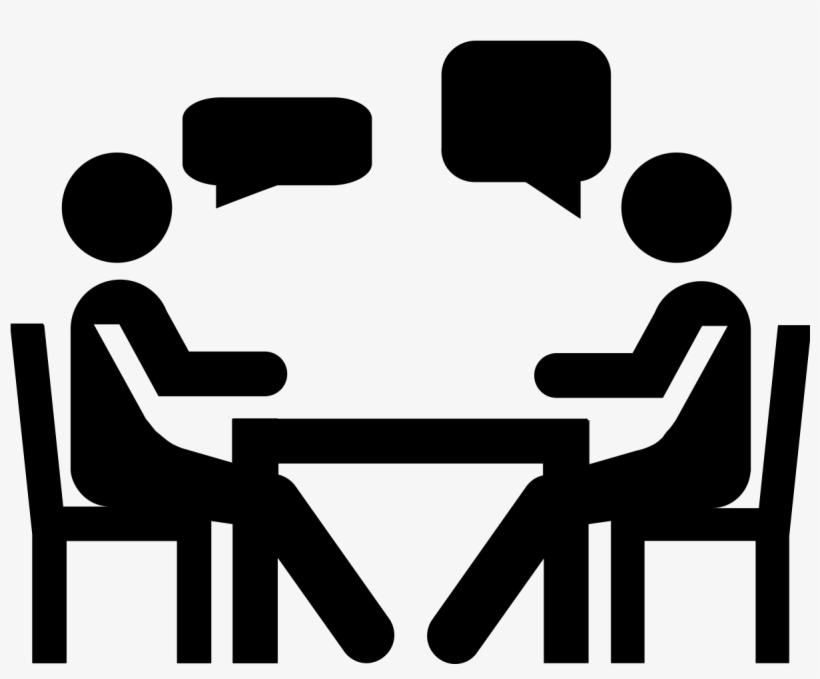 Metoda zrcala
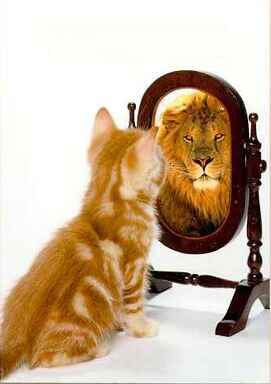 Osobi reflektiramo njezine emocije i potrebe koje nam pokazuje
 kako bi sama uočila svoje poteškoće u suočavanju s problemima- kao zrcalo
Metoda prozora
Davanje mogućnosti pacijentu da uvidi koja rješenja postoje za njegov problem
 te mu otvaramo nove vidike koje sam ne može uvidjeti- kao prozor
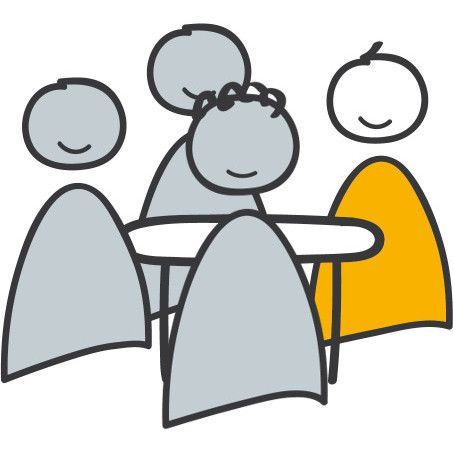 Osnovni ciljevi savjetovanja
Prihvaćanje osobne odgovornosti za svoje ponašanje
Razumijevanje problema
Razumijevanje što se događa u životu, te posljedice odluka
Stvaranje i održavanje dobrih odnosa s drugim ljudima
Davanje uputa
Najčešća metoda individualnog poučavanja med. sestre
Upute moraju biti jasne i jednostavno razumljive
Nije prihvatljiva za poučavanje vještina
Upute dobiti i pismeno
Povratna informacija uz pohvalu za usvojene sadržaje
Demonstracija
Aktivno sudjelovanje
Prikazivanje , predstavljanje ili izlaganje nečega
Bitan za razvoj vještina
Stjecanje stajališta
Izvoditi polagano uz jasnu vidljivost položaja tijela
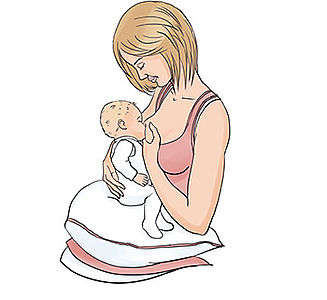 Osnovna pravila pri demonstraciji
Usmjeravanje pozornosti pacijenta
Dajte opći pregled modela ili pojave
Imenujte pojedine dijelove
Najavite radnje koje ćete izvesti
Radnje obavljajte polako
Tražite od osobe da ponovi aktivnost
Ako pogriješi-pokažite mu ponovno
Pitanja za ponavljanje:
Što je to savjetovanje?
Navedi osnovne ciljeve savjetovanja
Koja su pravila pri davanju uputa pacijentu?
Što je demonstracija postupaka u zdravstvenoj njezi?
Koja su pravila pri demonstraciji postupaka?
Što su to edukativni trenutci? Objasni njihovu važnost u zdravstvenom odgoju pojedinca